Профессиональная деятельность учителя 
в условиях 
нового стандарта
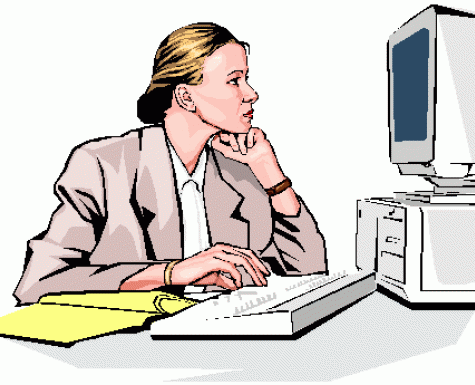 Чем легче учителю учить, тем труднее ученикам учиться. Чем труднее учителю, тем легче ученику. Чем больше будет учитель сам учиться, обдумывать каждый урок и соразмерять с силами ученика, чем больше будет следить за ходом мысли ученика, чем больше вызывать на ответы и вопросы, тем легче будет учиться ученик. 
                 Лев   Толстой.
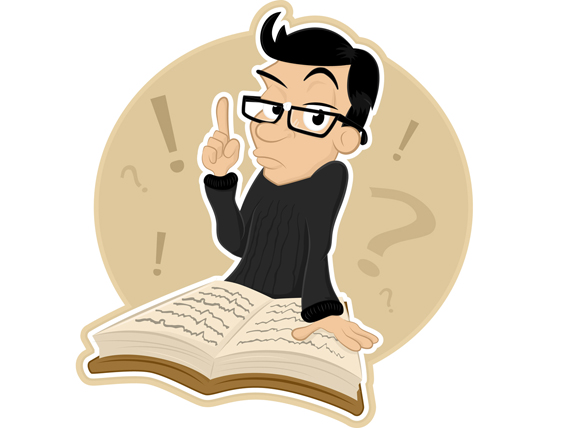 Критерии готовности учителя  к внедрению ФГОС
 курсовая переподготовка;
 умение планировать свою деятельность в  свете новых требований;
 умелое сочетание традиционных и  интерактивных образовательных технологий;
включение учащихся в ситуации, необходимые для освоения УУД;
использование новой системы оценивания.
Сравнительная характеристика систем оценки образовательных достижений обучающихся
Ведущие компетентности учителя
компетентность, связанная с
областью управления 
системой «учитель-ученик», 
которая предполагает 
владение управленческими 
технологиями: анализом 
ресурсов, проектированием 
целей, планированием, 
организацией и оцениванием 
Результатов образовательного 
процесса
компетентность в сфере медиатехнологий и дидактического оснащения образовательного процесса, предполагающая практическое владение методиками, приемами, технологиями, в том числе технологиями медиа-образования, развивающими и социализирующими учащихся средствами предмета
Я вижу себя в роли соратника, опытного, но  и перенимающего опыт у своих обучающихся; вижу себя в роли тренера- наставника, идущего к победе вместе со своими подопечными; вижу себя в роли лоцмана, помогающего вести корабли через рифы к безопасным гаваням.